Ch. 23 Warm-Up
The allele fort he ability to roll one’s tongue is dominant over the allele for the lack of this ability. In a population of 1000 individuals, 360 show the recessive phenotype.  How many individuals would you expect to be homozygous dominant and heterozygous for this trait?

Use directional, stabilizing or disruptive selection to answer the following:
The mice in the Arizona desert have either dark or light fur.
Birds produce 4-5 eggs per clutch
Average human baby weighs 7 lbs.
Darwin's finches and beak size during drought
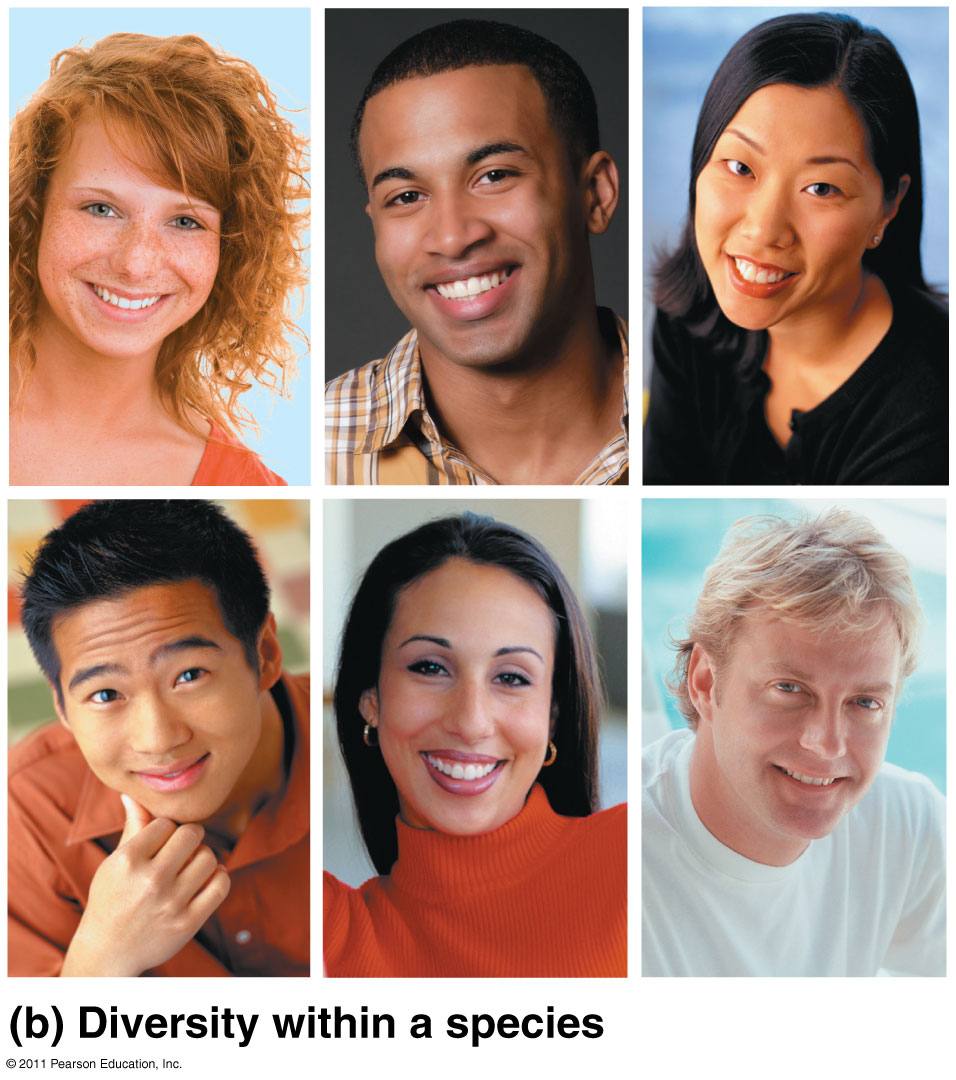 Chapter 24
The Origin of Species
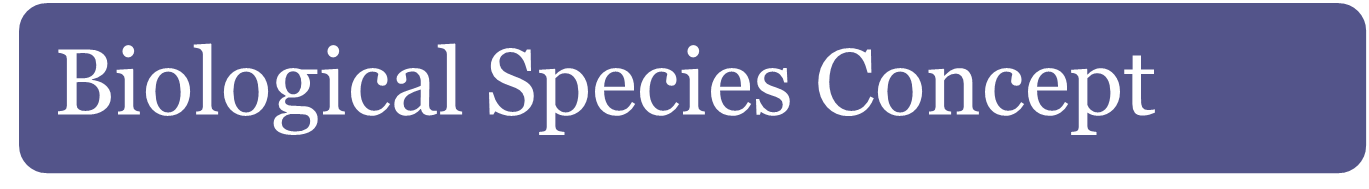 Defines a species as a population or group of populations whose members have the potential to interbreed in nature and produce viable, fertile offspring
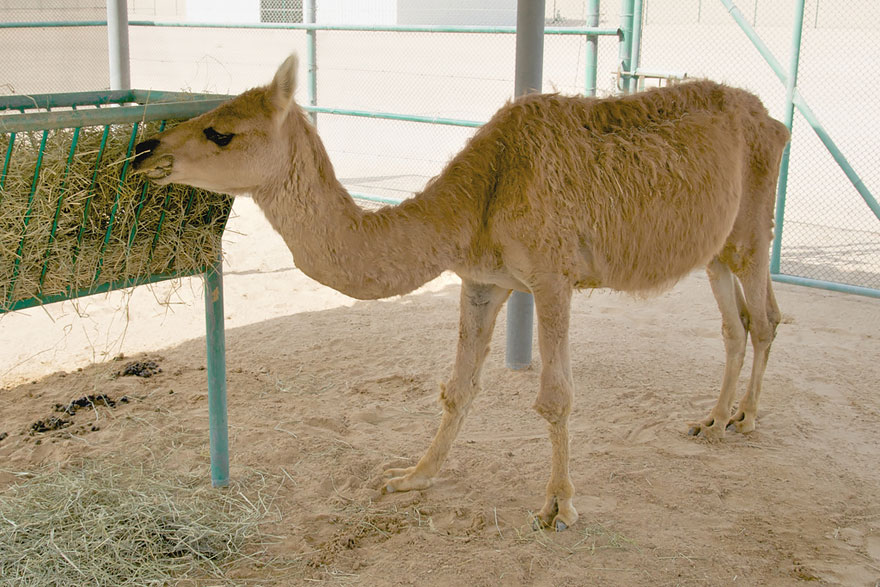 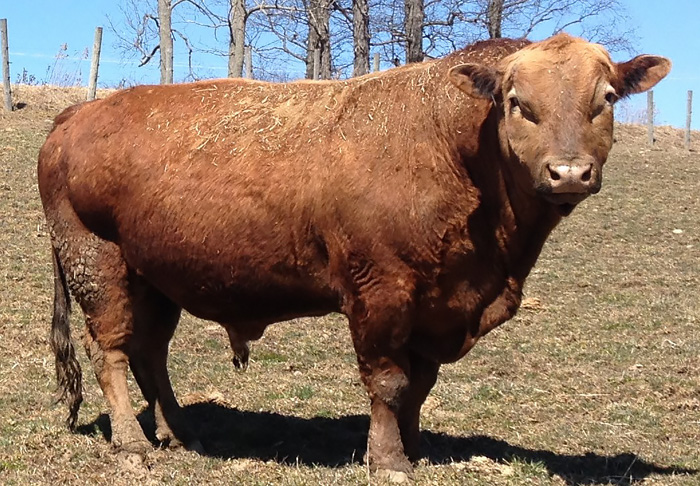 Reproductive Isolation
Reproductive isolation is the existence of biological factors (barriers) that impede two species from producing viable, fertile hybrids

A zygote is the initial cell formed when two gamete cells are joined
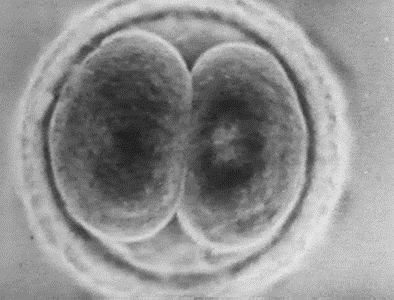 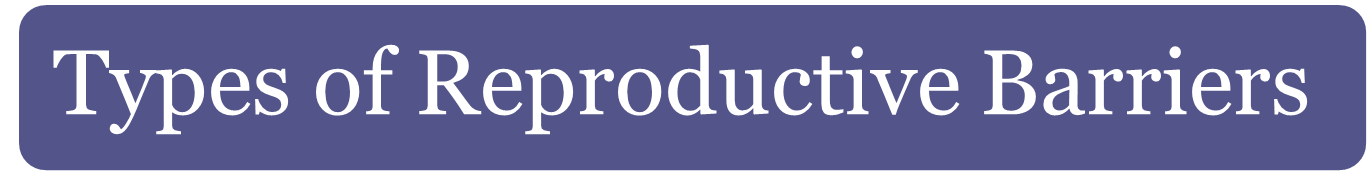 Prezygotic Barriers:
Impede mating/fertilization
Types:
Habitat isolation
Temporal isolation (active times)
Behavioral isolation
Mechanical isolation
Gametic isolation
Postzygotic Barriers:
Prevent hybrid zygote from developing into viable adult
Types:
Reduced hybrid viability
Reduced hybrid fertility
Hybrid breakdown
Prezygotic barriers cont:
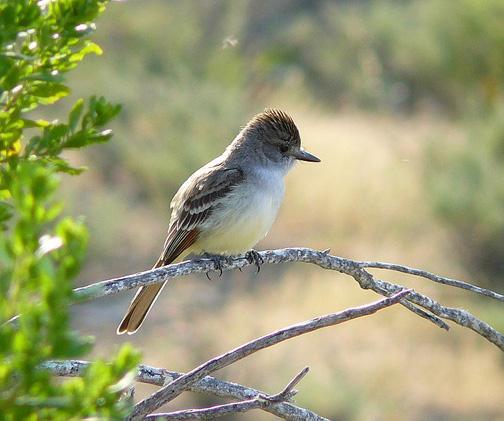 1. Habitat isolation: Two species encounter each other rarely, or not at all, because they occupy different habitats, even though not isolated by physical barriers
Flycatchers (birds) are found in different habitats in the same area. One species prefers open woods and farmland; one frequents beech trees; one is found in alders, one in conifer woods, and one in willowy thickets.
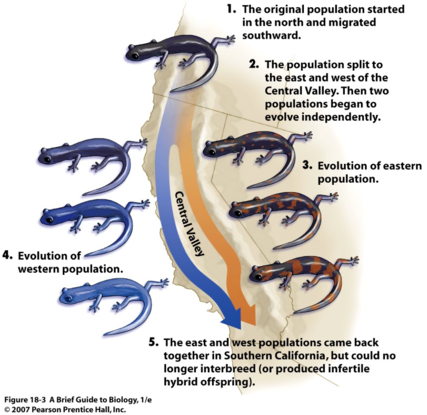 2. Temporal isolation: Species that breed at different times of the day, different seasons, or different years cannot mix their gametes
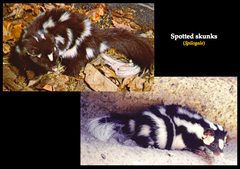 Prezygotic barriers cont.
3. Behavioral isolation: Courtship rituals and other behaviors unique to a species are effective barriers
Courtship rituals are only understood by species that share the same communication system
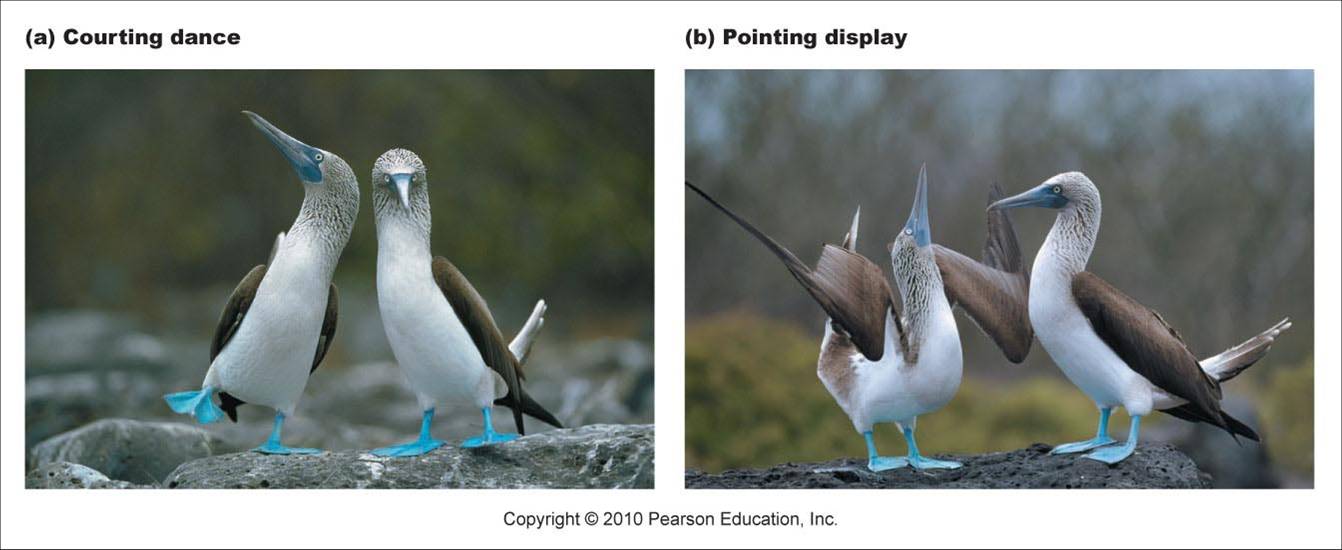 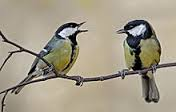 Prezygotic barriers cont.
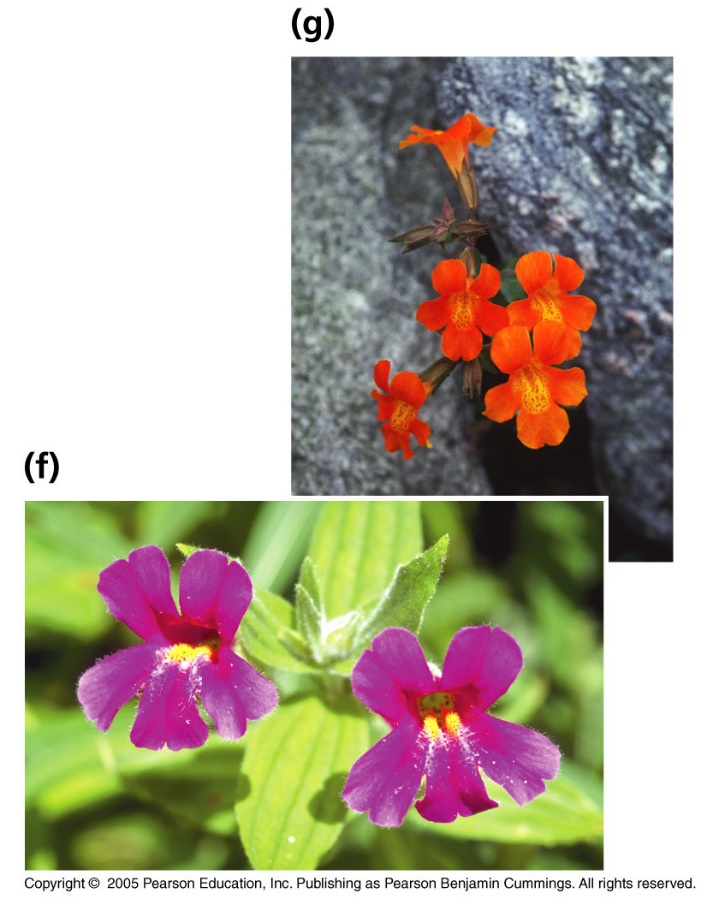 4. Mechanical isolation: Morphological differences can prevent successful mating
the genital organs of different species are incompatible
The flowers of black sage and white sage are structurally different and are pollinated by different species of insects. In this example, each insect species pollinates flowers of only one of the sage species. Therefore, interbreeding does not occur.
Prezygotic barriers cont.
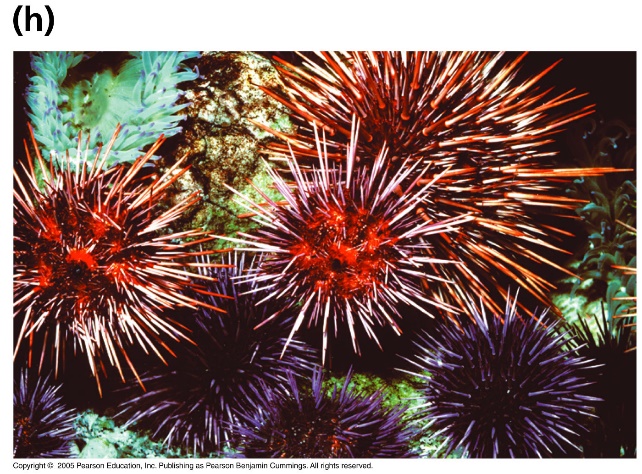 5. Gametic isolation: the egg and sperm of different species are incompatible. 
Gametic isolation is particularly important in aquatic environments because many aquatic animals release their gametes into the water, where fertilization takes place.
Postzygotic barriers prevent the hybrid zygote from developing into a viable, fertile adult:
Reduced hybrid viability
Reduced hybrid fertility
Hybrid breakdown
Postzygotic barriers
1. Reduced hybrid viability: Genes of the different parent species may interact and impair the hybrid’s development (lowered potential to survive compared to parents)
Postzygotic barriers
2. Reduced hybrid fertility: when two different species mate with one another and produce NONFERTILE offspring. 
The reason for this is that the 2 species have different chromosome numbers, so when the offspring go to perform meiosis, their chromosomes cannot segregate in a manner that allows them to be fertile. 
The classic example is when a horse is mated to a donkey, producing a mule. Both the horse and the donkey are obviously fertile, but the MULE is not, because it has a different chromosome number.
Postzygotic barriers
3. Hybrid breakdown: Some first-generation hybrids are fertile, but when they mate with another species or with either parent species, offspring of the next generation are feeble or sterile
an interspecies hybrid is viable and fertile, but subsequent generations harbour detrimental genetic abnormalities.
HHMI Video Clip: Reproductive Isolation and Speciation
Running Time: 2:38 min
How do new species form?
We can’t just breed two new species together….
Speciation = origin of speciesTwo main modes of speciation:
Allopatric speciation of antelope squirrels on opposite rims of the Grand Canyon
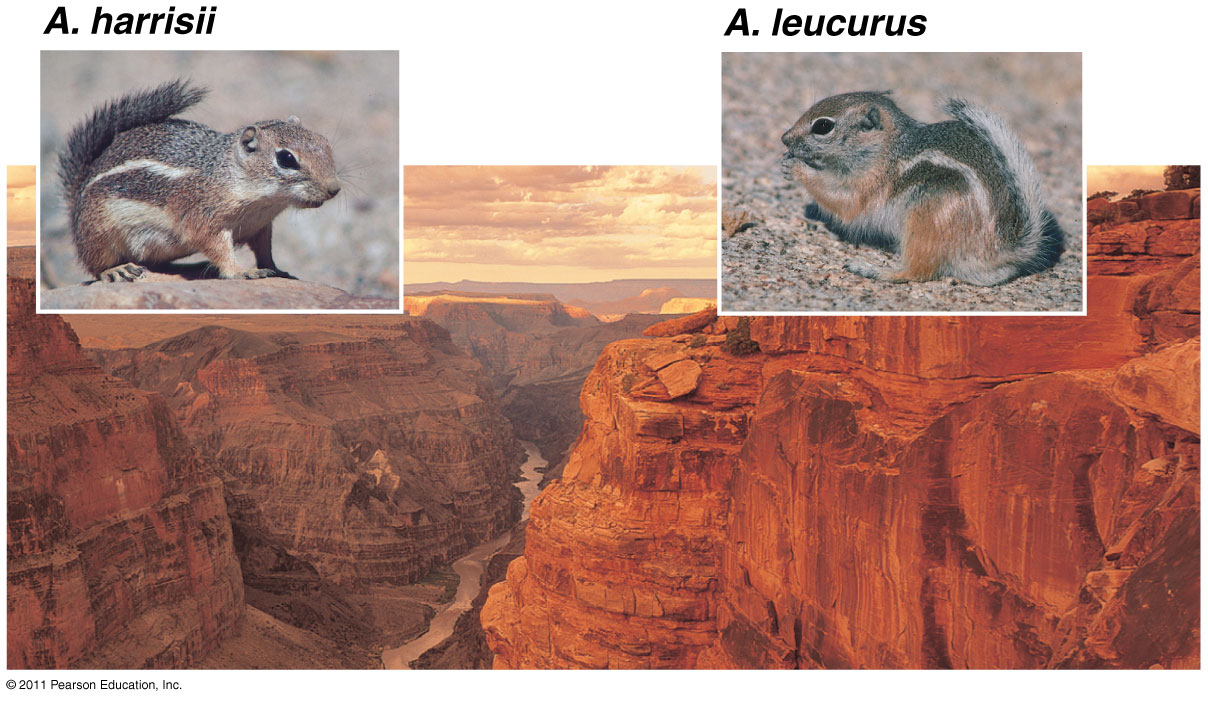 Sympatric (“Same Country”) Speciation
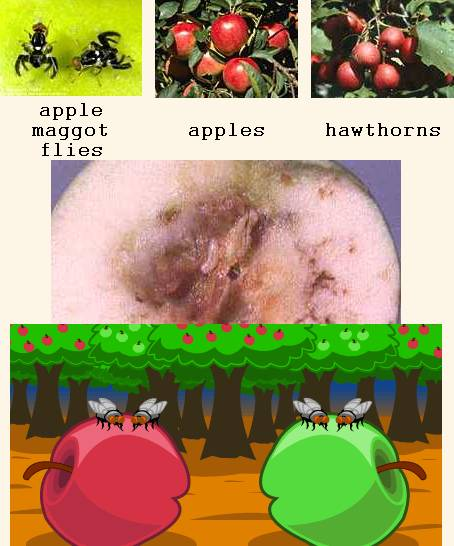 In sympatric speciation, no physical barrier dividing the population 
Usually caused by mutations or a change in behavior
Ex – hawthorn fly
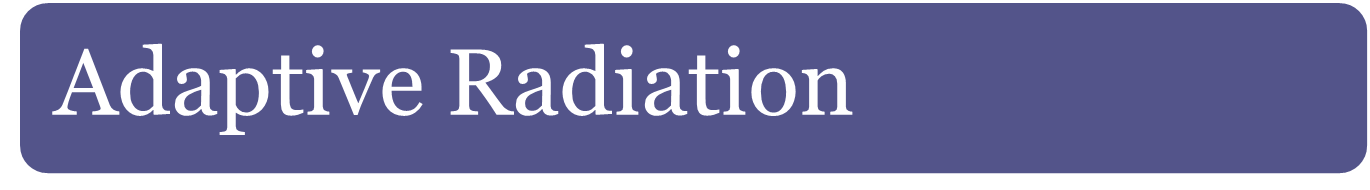 Many new species arise from a single common ancestor
Occurs when:
A few organisms make way to new, distant areas (allopatric speciation) 
Environmental change → extinctions → new niches for survivors
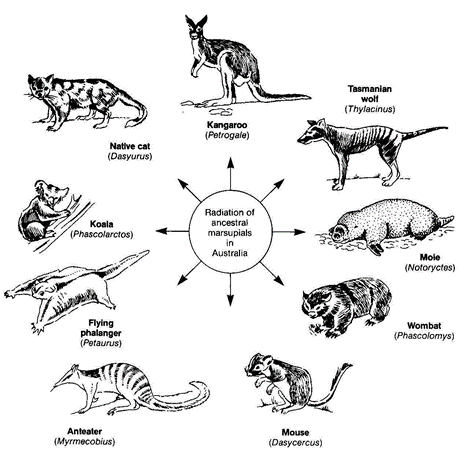 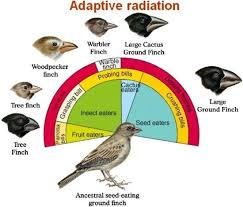 Founding Parents
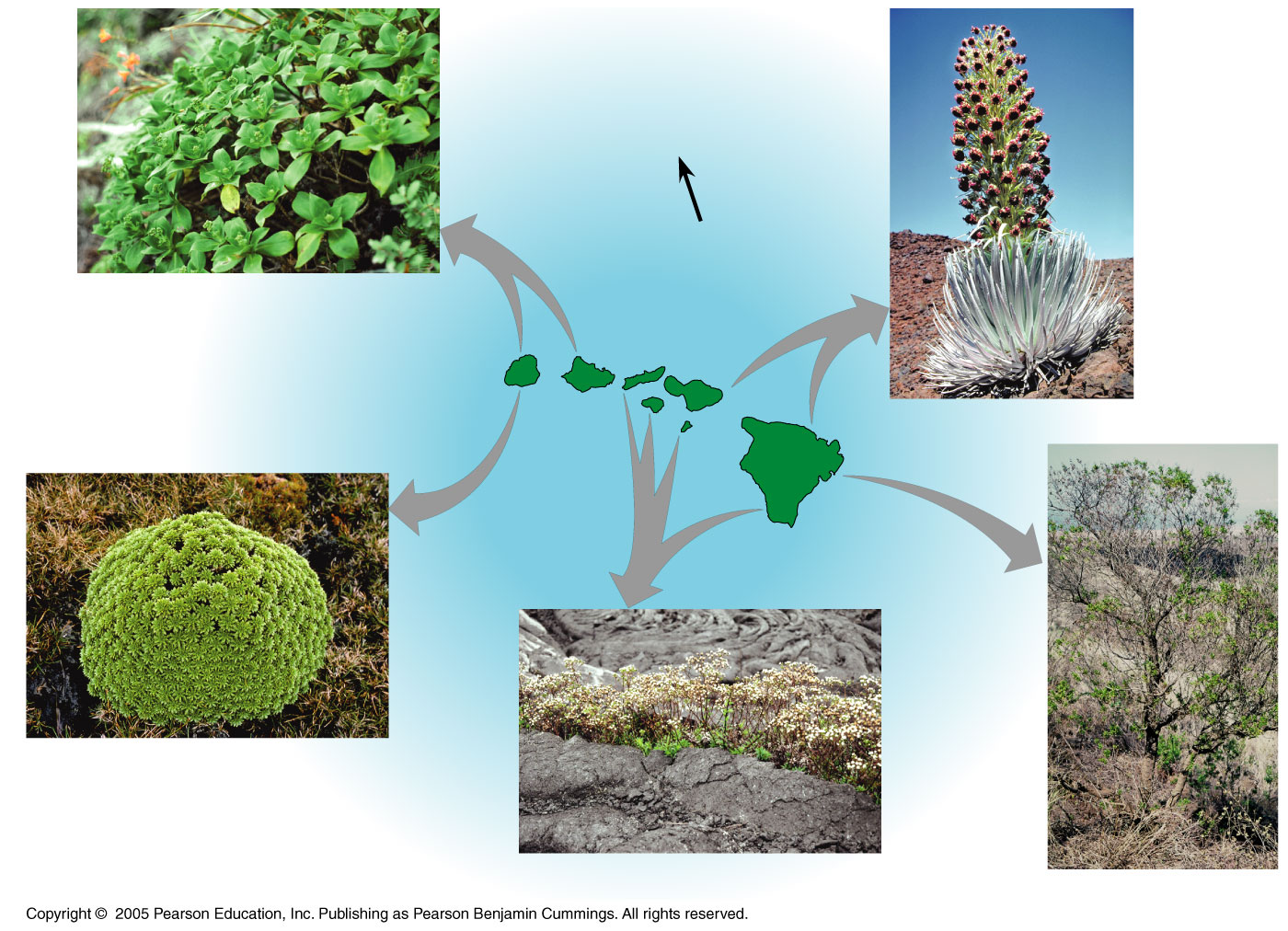 Adaptive Radiation: Hawaiian plants descended from ancestral tarweed from North America 5 million years ago
N
1.3
million
years
Dubautia laxa
KAUAI
5.1
million
years
MOLOKAI
MAUI
OAHU
3.7
million
years
Argyroxiphium sandwicense
LANAI
HAWAII
0.4
million
years
Dubautia waialealae
Dubautia scabra
Dubautia linearis
Hybrid Zones
Incomplete reproductive barriers
Possible outcomes: reinforcement, fusion, stability
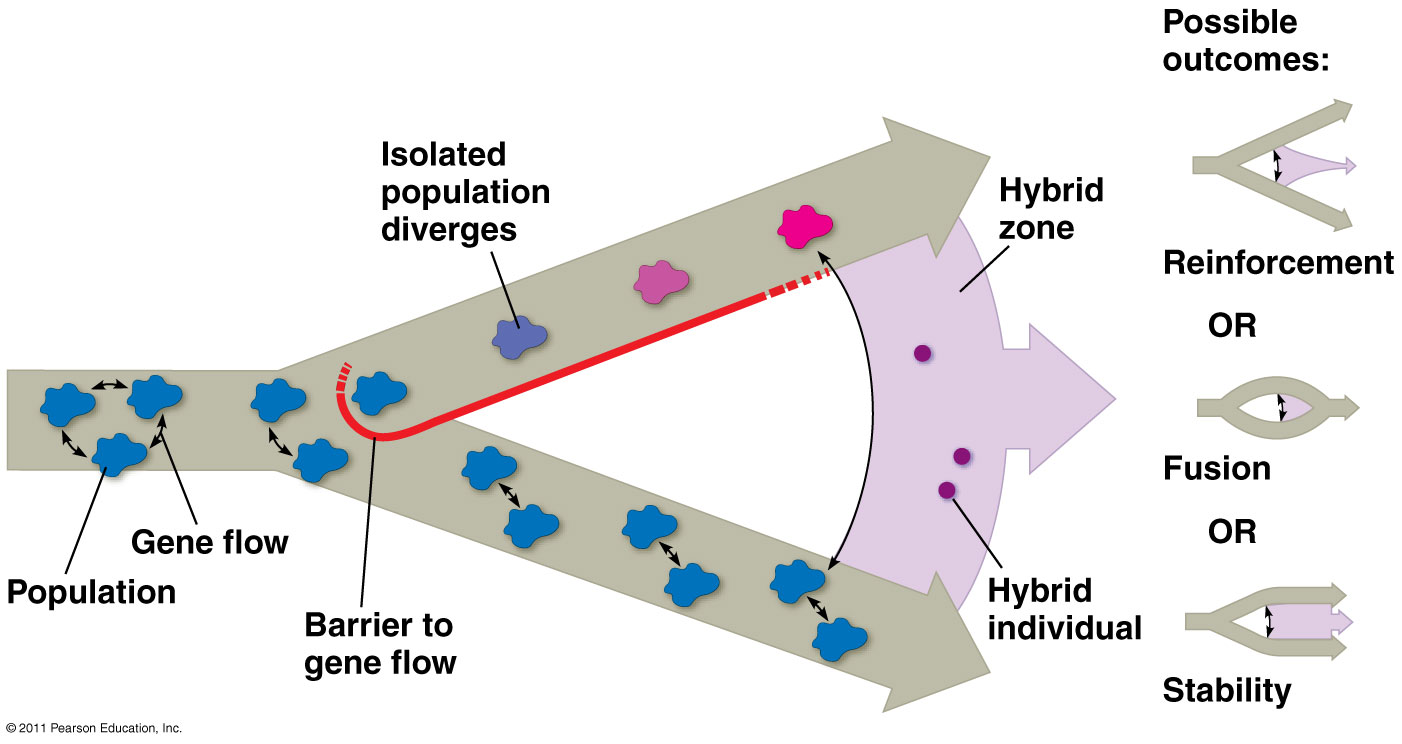 Polar
Grizzly
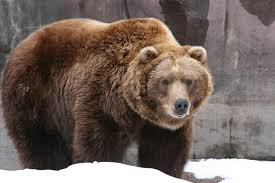 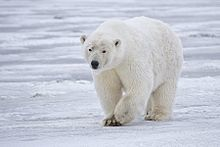 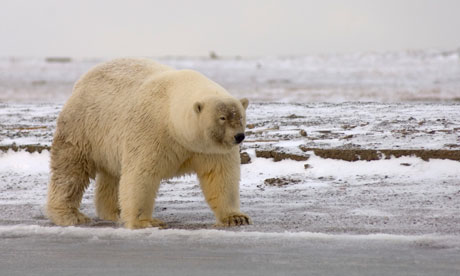 “Grolar” or “Pizzly”
Polyploidy – sympatric speciation
Mutation
Polyploidy is presence of extra sets of chromosomes
It has caused the evolution of some plant species (speciation in sympatric plant populations)
Usually creates unviable offspring in animals
Gene flow is reduced between polyploidy and normal individuals (genetic isolation).
Occurs in Meiosis
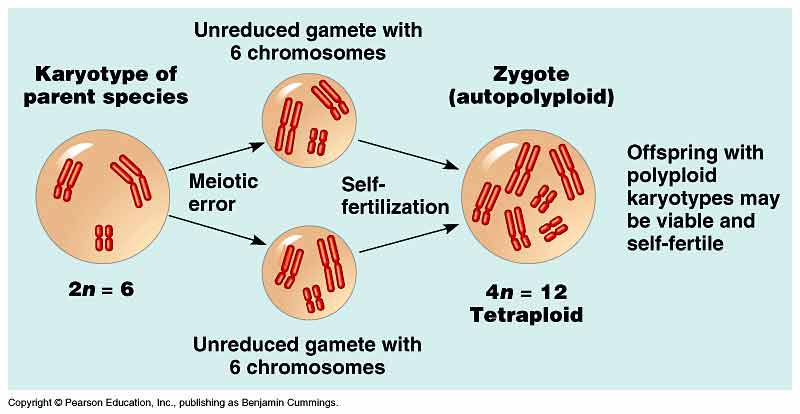 Macroevolutionary changes can accumulate through many speciation events
Macroevolutionary change is cumulative change during thousands of small speciation episodes
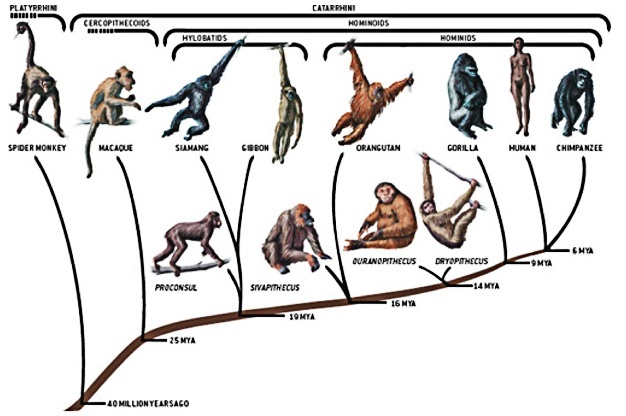 Gradualism
Common ancestor
Slow, constant change
Punctuated Equilibium
Eldridge & Gould
Long period of stasis punctuated by short bursts of significant change
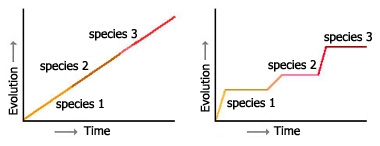 Tempo of Evolution
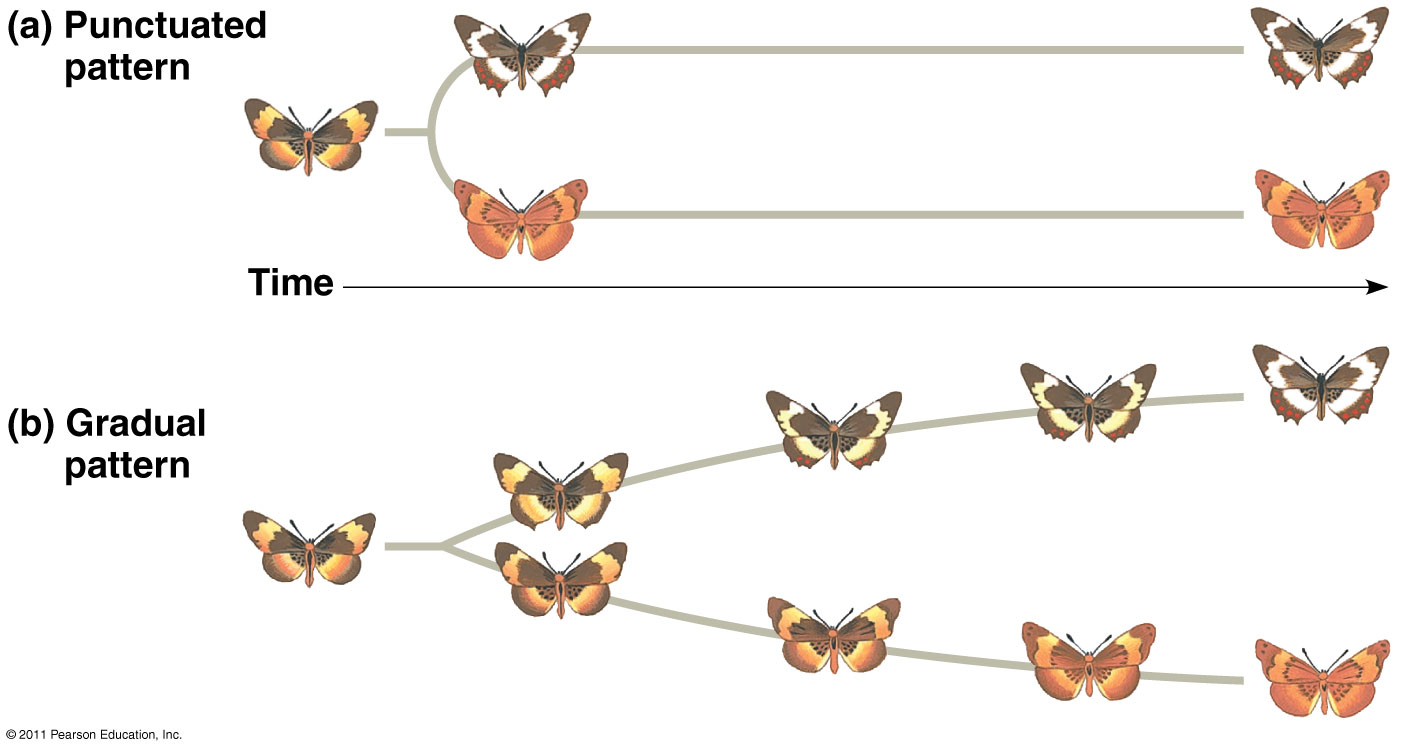 HHMI Short Film:Lizards in an Evolutionary Tree
Topic: Adaptive Radiation
Running Time: 17:50 min
Big Idea 1
Ch. 25 - Phylogeny
Overview: Investigating the Tree of Life
Phylogeny is the evolutionary history of a species or group of related species
The goal of phylogenetics is to create a phylogentic tree, which shows who is related to who
Speciation needs to occur to create a phylogenetic tree
Tools used to determine evolutionary relationships:
Fossils
Morphology (homologous structures)
Molecular evidence (DNA, amino acids)
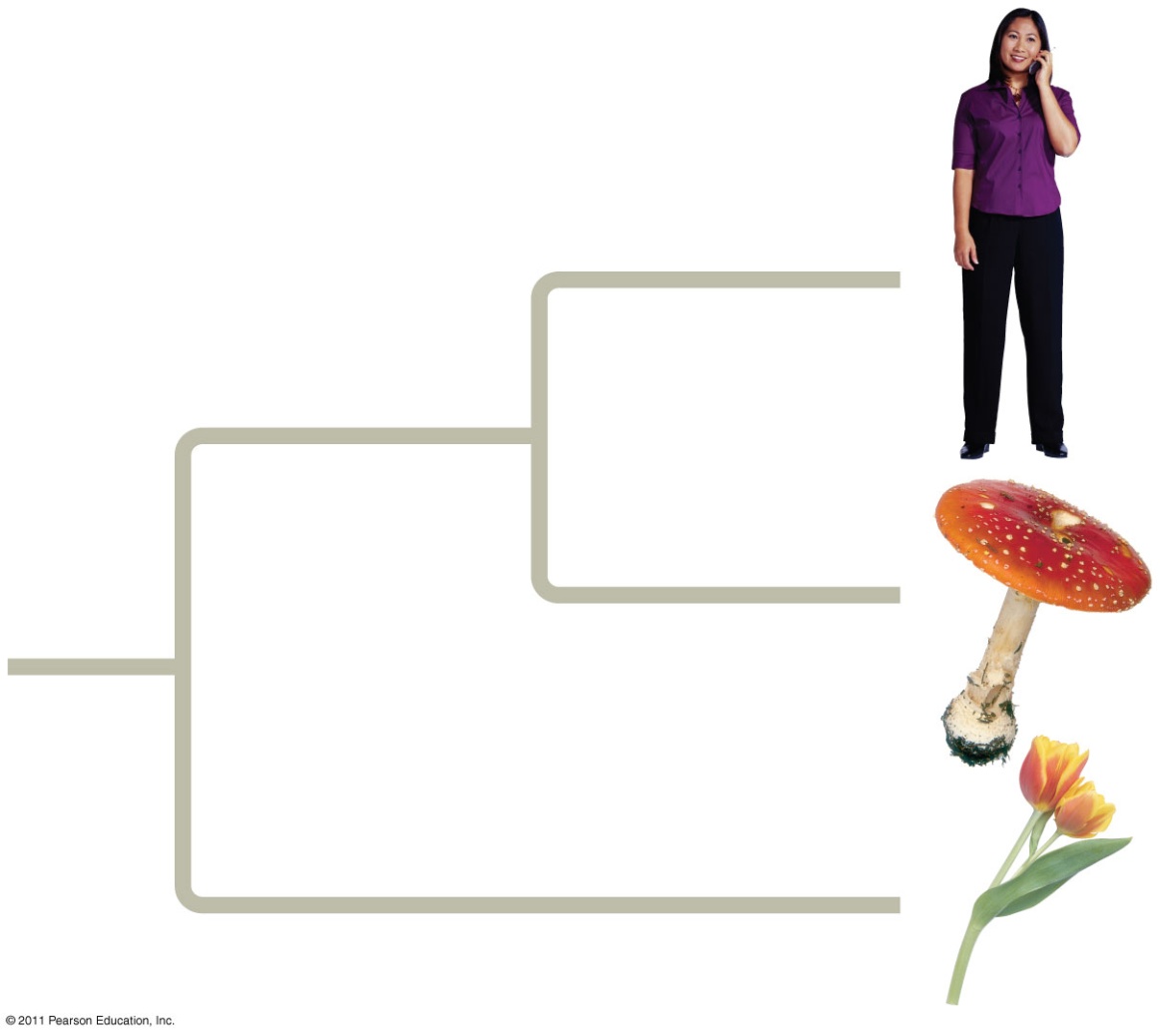 Who is more closely related?
Animals and fungi are more closely related than either is to plants.
Sorting Homology from Analogy
When determining phylogeny, scientists need to  distinguish whether a similarity is the result of homology or analogy
Homology is similarity due to shared ancestry
Analogy is similarity due to convergent evolution (Convergent evolution occurs when similar environmental pressures and natural selection produce similar (analogous) adaptations in organisms from different evolutionary lineages)
Ex – opossums have opposable thumbs like primates, even though they aren’t related
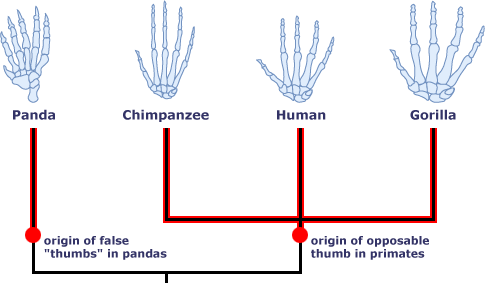 Hierarchical Classification
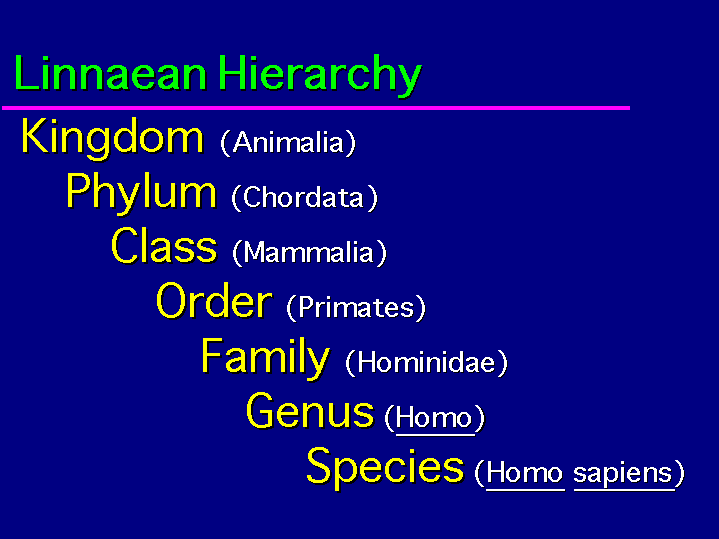 Linnaeus (father of modern taxonomy) introduced a system for grouping species in increasingly broad categories
*the more levels shared, the more organisms will have in common and the more closely related they will be
The Universal Tree of Life
The tree of life is divided into three great clades called domains: Bacteria, Archaea, and Eukarya
Archaea – prokaryotic (no nuclear membrane), distinct biochemistry and RNA markers from bacteria; oldest organisms on earth
Bacteria - prokaryotic cells possessing primarily diester lipids in their membranes and bacterial rRNA, no nuclear membrane
Eukarya -organisms that contain a membrane bound nucleus
LE 25-8
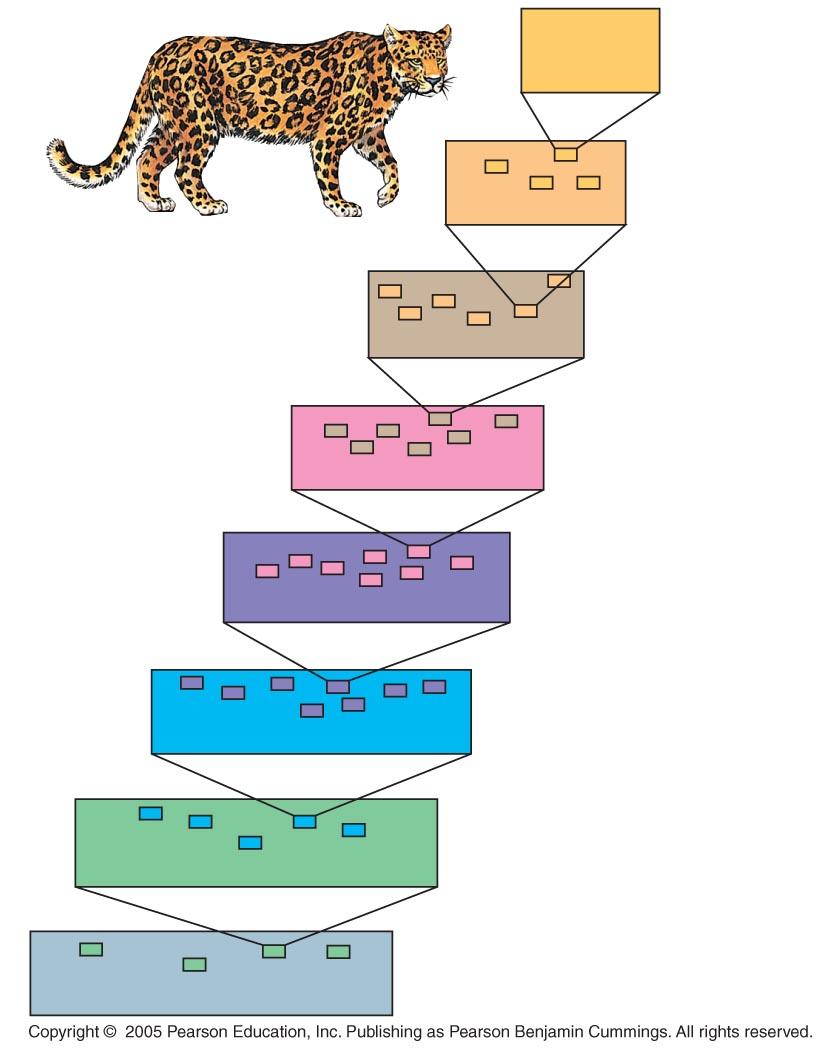 Panthera
pardus
Species
Panthera
Genus
Felidae
Family
Carnivora
Order
Mammalia
Class
Chordata
Phylum
Animalia
Kingdom
Eukarya
Domain
Linking Classification and Phylogeny
Scientists depict evolutionary relationships in branching phylogenetic trees
Each branch point represents the divergence of two species
“Deeper” branch points represent progressively greater amounts of divergence
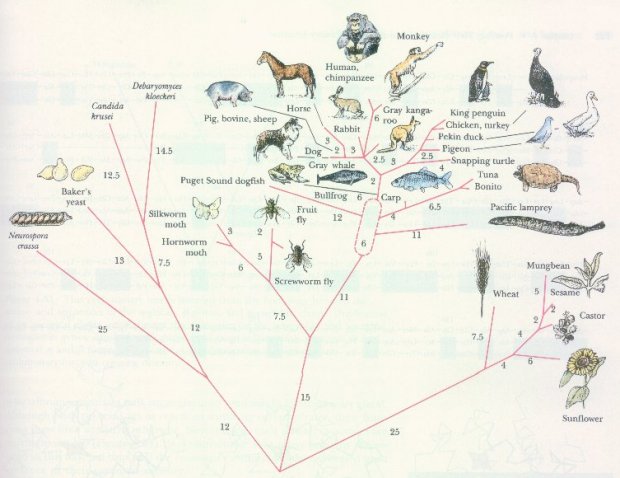 Phylogenetics informs the construction of phylogenetic trees based on shared characteristics
A cladogram depicts patterns of shared characteristics among taxa
Takes characteristics of certain organisms and putting together a hyposthesis of how you think they may be related
A clade is a group of species that includes an ancestral species and all its descendants
Difinitive answer of who’s related to who
Uses DNA AND shared characteristics (both derived and primitive)
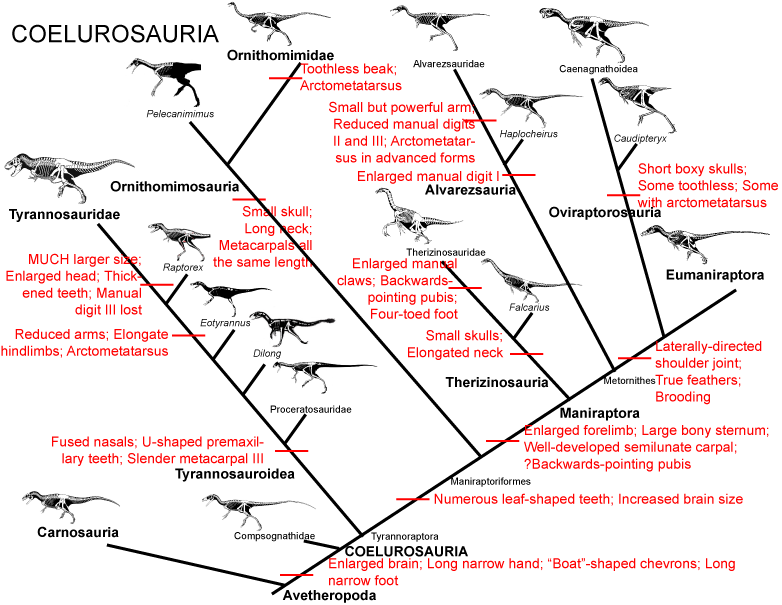 Shared Primitive and Shared Derived Characteristics
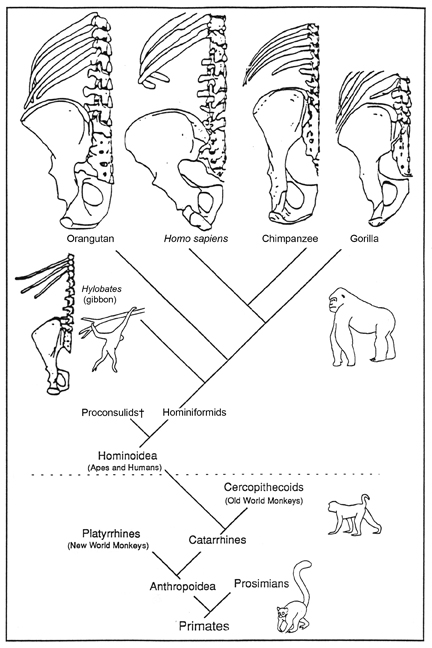 A shared derived character is an evolutionary novelty unique to a particular clade
derived is when a trait shows up that was NOT present in a common ancestor. 
ancestral/primitive characters WERE present in a common ancestor. 
E.G. Among primates, the relatively shortened and straight spine of a gorilla is a derived trait (it was not present in the common ancestor of all primates). However, the shortened spine of a gorilla is ancestral to apes (it is present in all apes and in the common ancestor of apes).
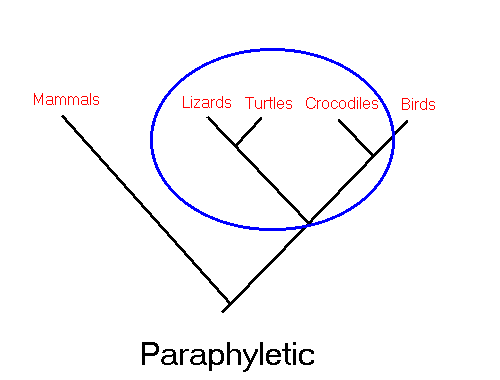 Outgroups
An outgroup is a species or group of species that has more ancestral traits than ingroups (other species on the graph)
closely related to the ingroups
“one of these things is not like the other”
Scientists compare each ingroup species with the outgroup to differentiate between shared derived and shared primitive characteristics
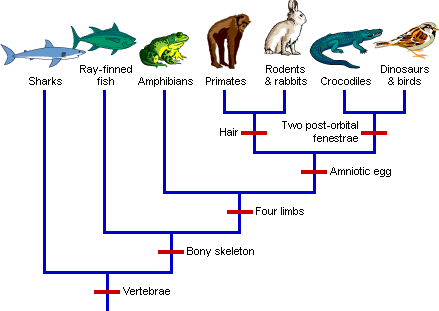 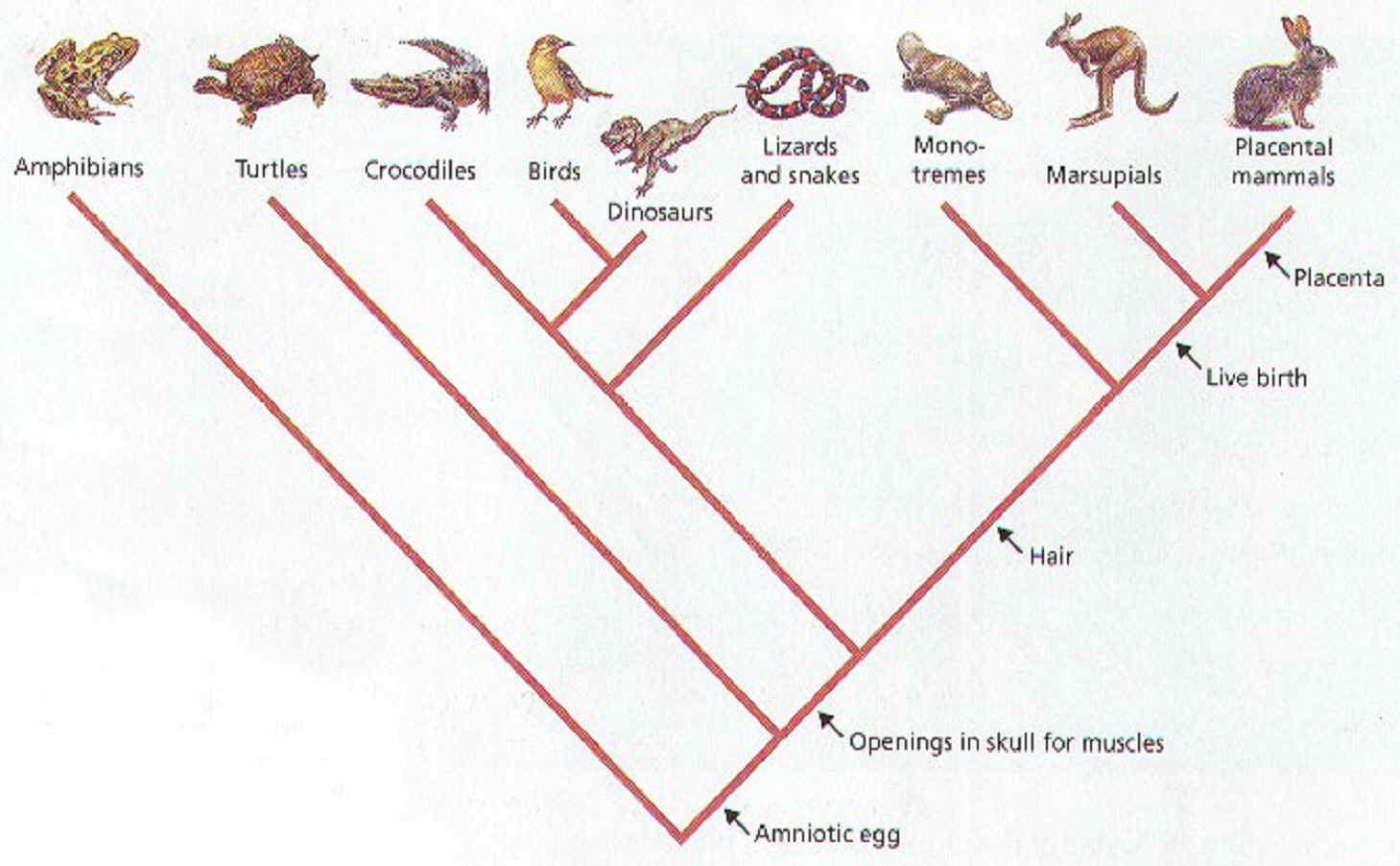 Constructing a phylogenetic tree
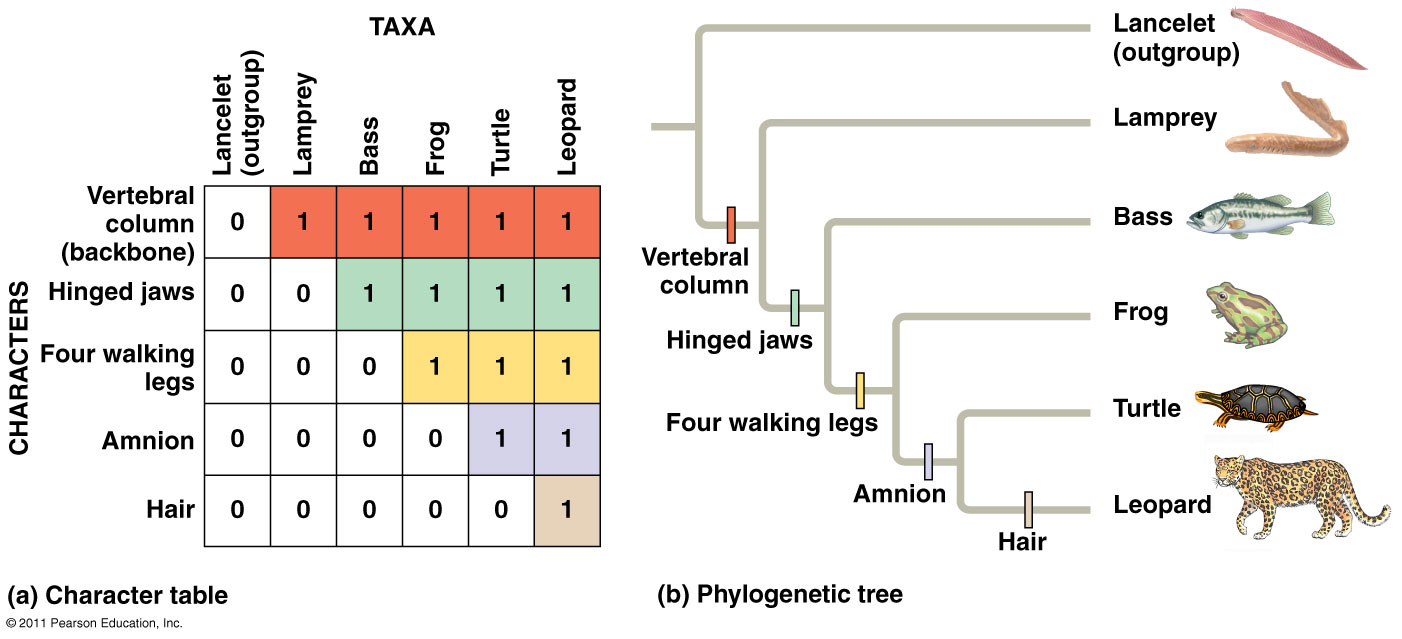 A 0 indicates a character is absent; a 1 indicates that a character is present.
Phylograms vs. cladograms
A phylogram is a phylogenetic tree that indicates the amount of evolution in addition to the branching order.
the length of a branch in a cladogram reflects the number of genetic changes that have taken place in a particular DNA or RNA sequence in that lineage and time
Branch lengths can represent genetic change
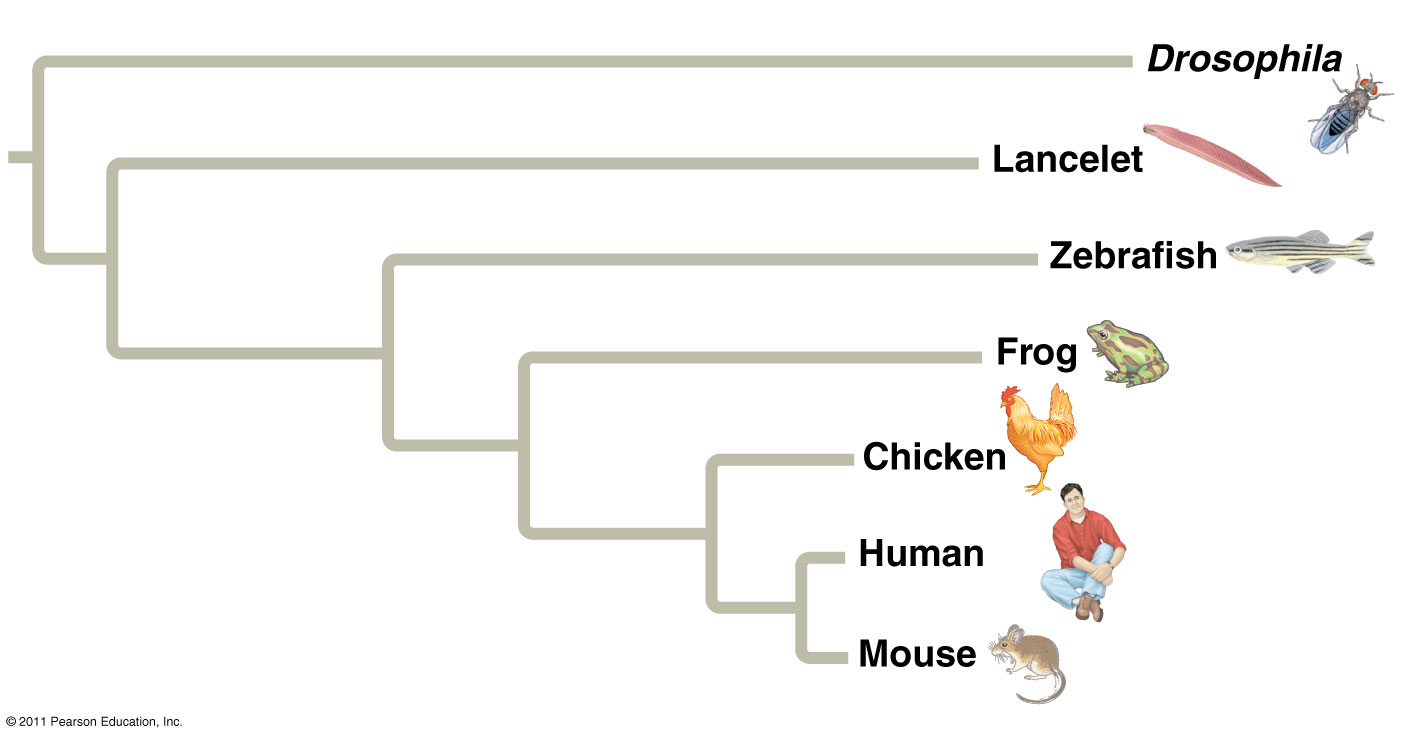 Branch lengths can indicate time
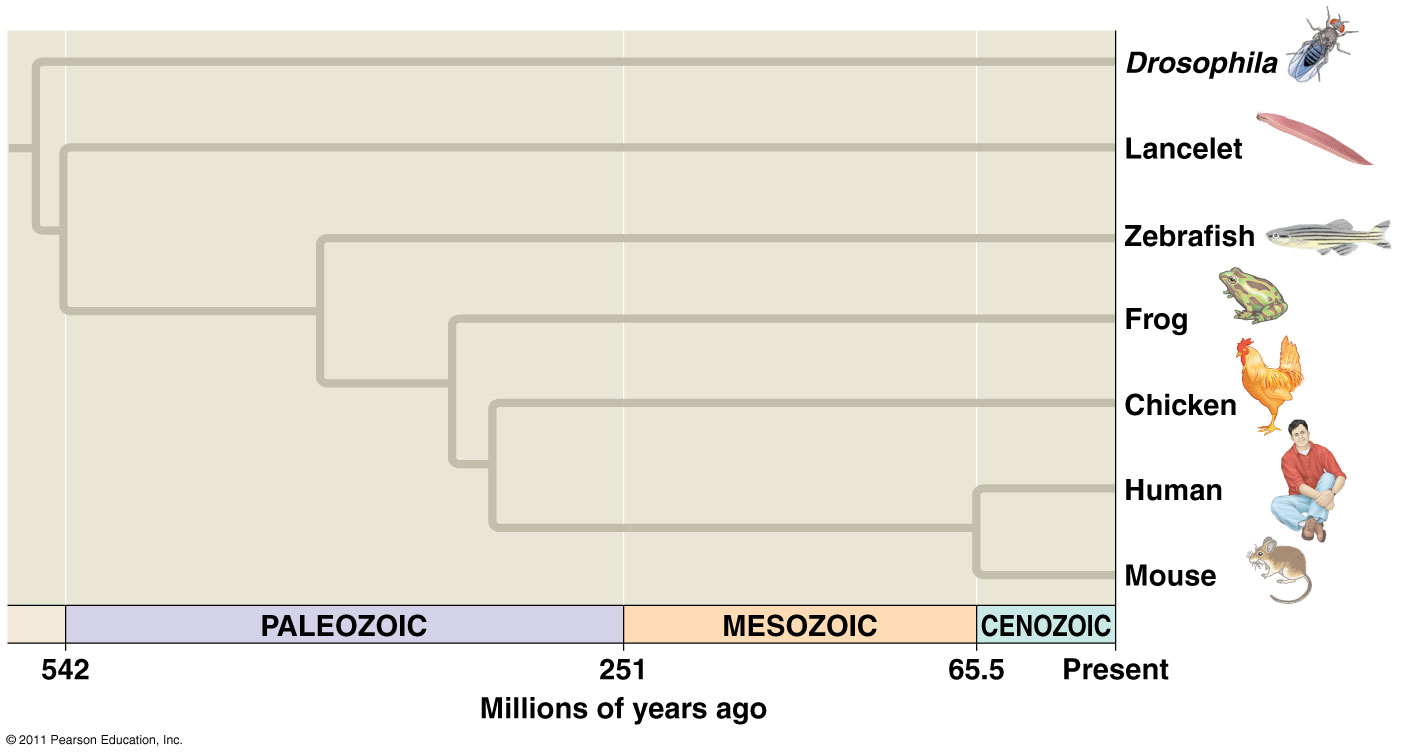 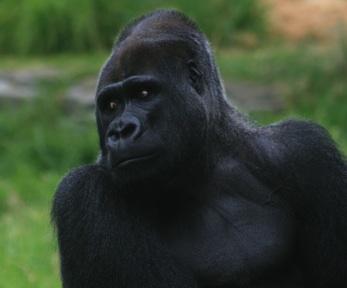 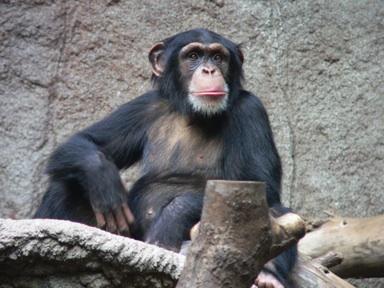 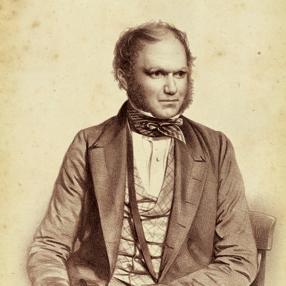 Human
Gorilla
Chimpanzee
IMAGES FROM: Wellcome Images / Wikimedia Commons
Hypothetical ancestors
Extant species
Human
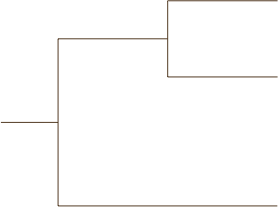 Outgroup
Chimpanzee
Root
(common ancestor)
Branch
Gorilla
Draw a phylogenetic tree based on the data below. Draw hatch marks on the tree to indicate the origin(s) of each of the 6 characters.
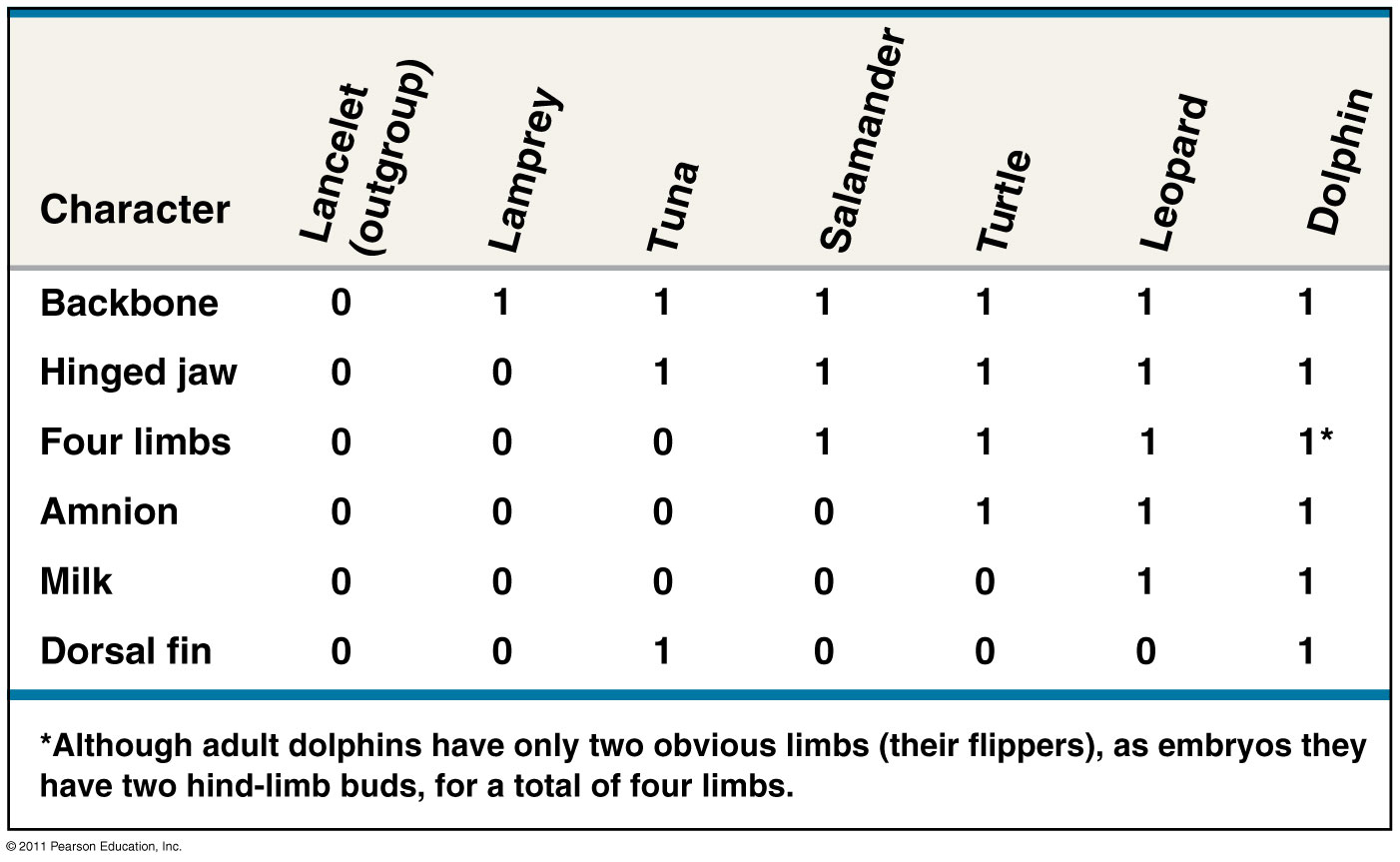 Answer:
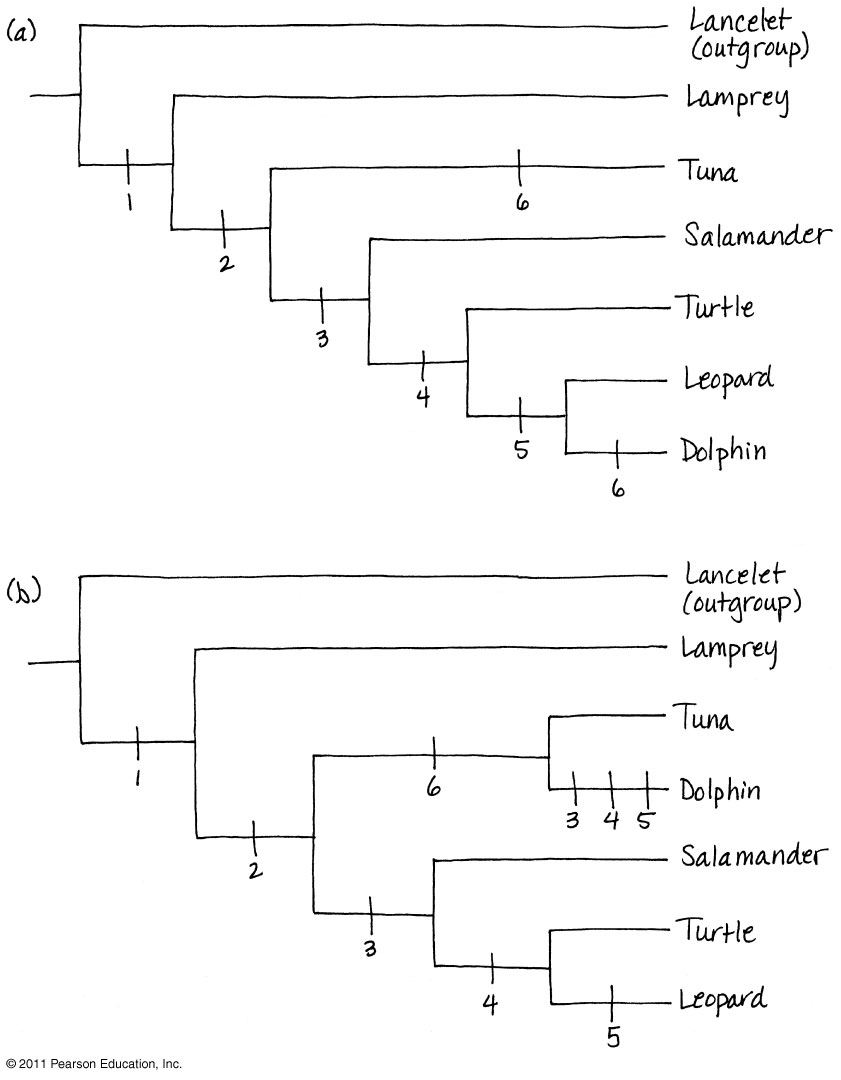 Various tree layouts
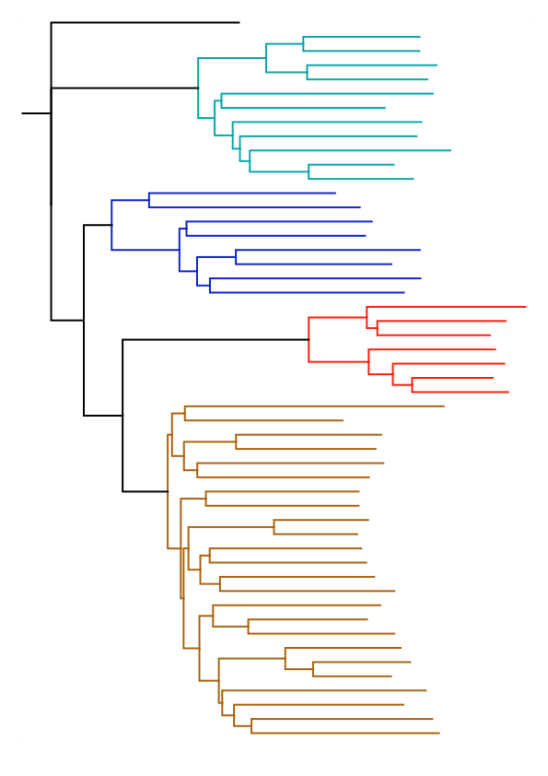 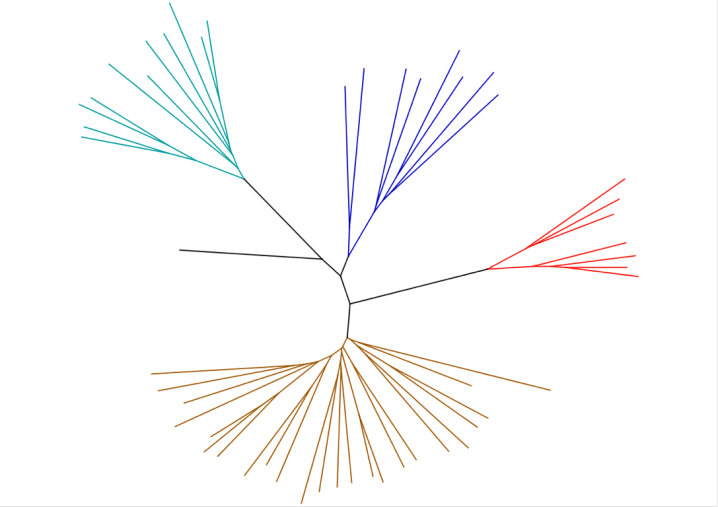 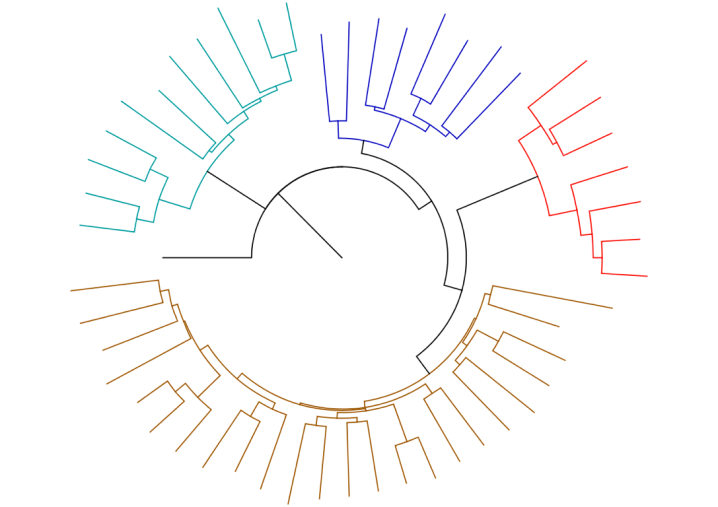 Circular (rooted) tree
Unrooted tree
Rooted tree
Bozeman Biology Cladograms
https://www.youtube.com/watch?v=ouZ9zEkxGWg&t=336s
Activity: Constructing a Cookie Phylogenetic Tree
Early conditions on Earth
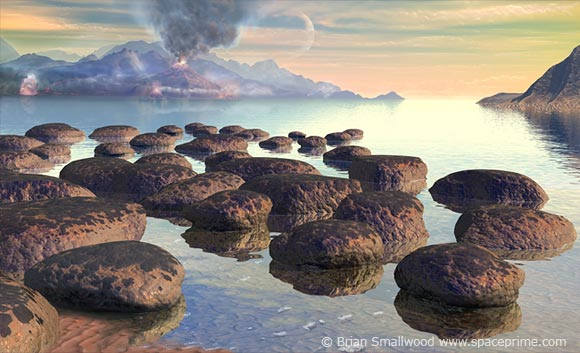 Earth = 4.6 billion years old
First life forms appeared ~3.8 billion years ago

How did life arise?
Small organic molecules were synthesized
Small molecules → macromolecules (proteins, nucleic acids)
Packaged into protocells (membrane-containing droplets)
Self-replicating molecules allow for inheritance
“RNA World”: 1st genetic material most likely RNA
First catalysts = ribozymes (RNA)
Synthesis of Organic Compounds on Early Earth
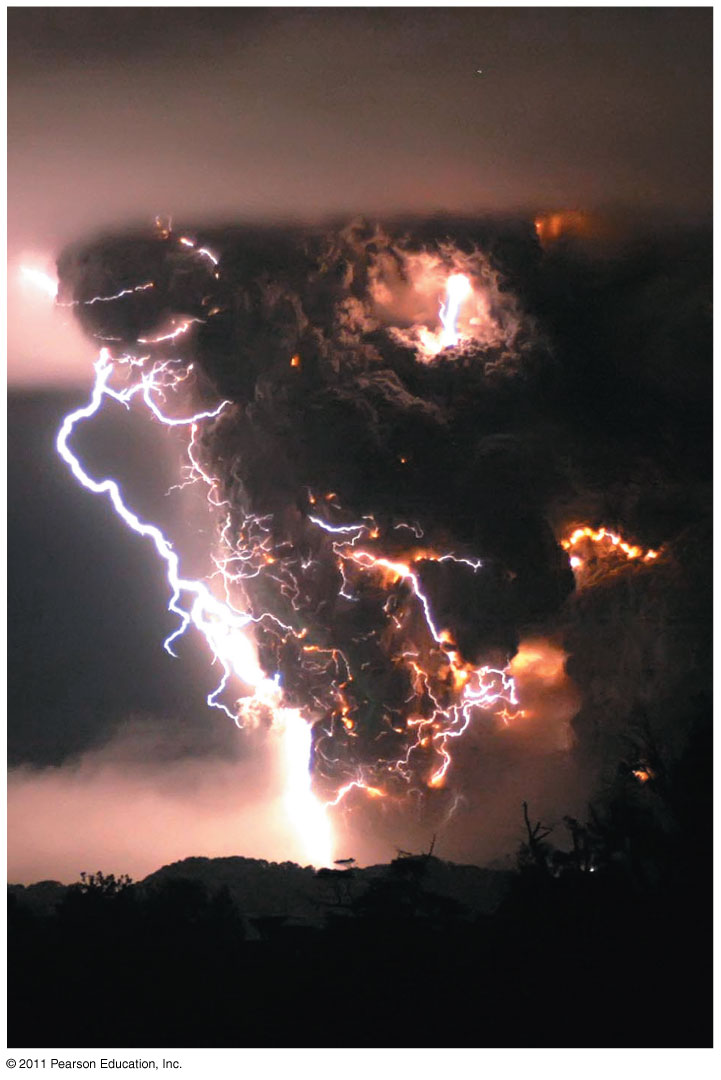 Oparin & Haldane:
Early atmosphere = H2O vapor, N2, CO2, H2, H2S methane, ammonia
Energy = lightning & UV radiation
Conditions favored synthesis of organic compounds - a “primitive soup”
Miller & Urey:
Tested Oparin-Haldane hypothesis
Simulated conditions in lab
Produced amino acids
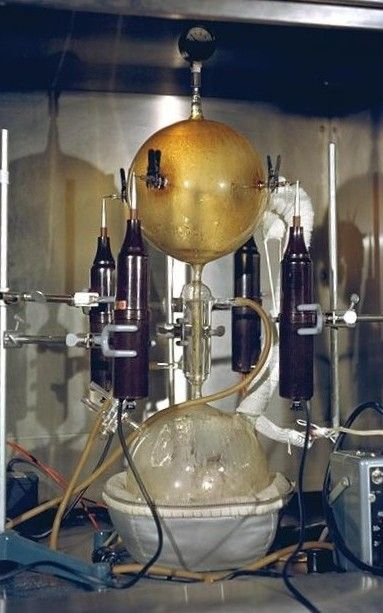 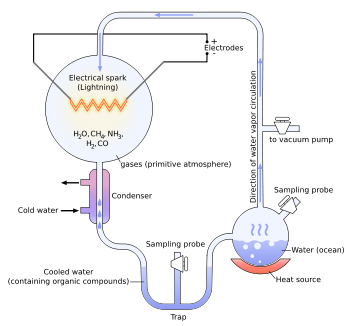 Protocells & Self-Replicating RNA
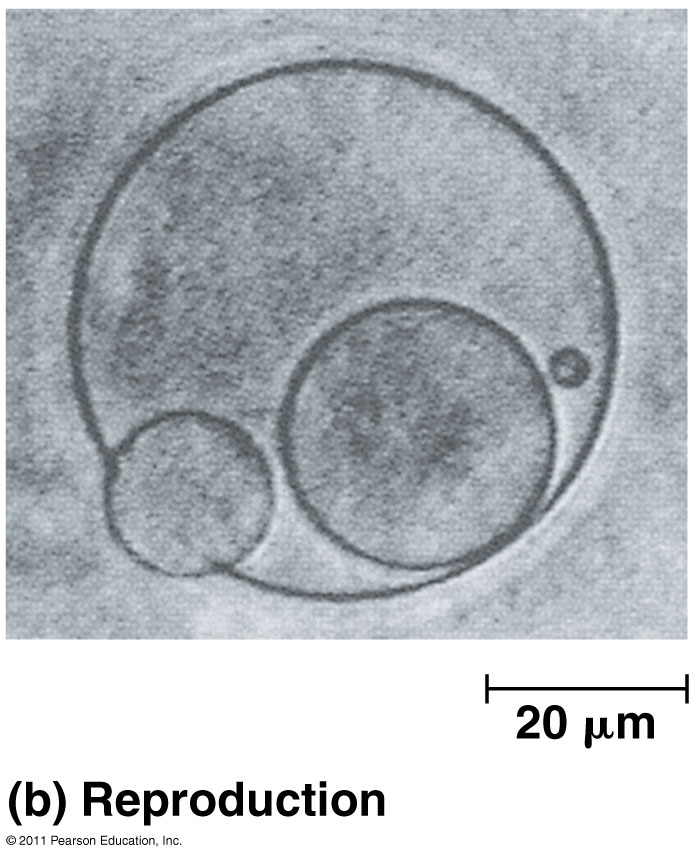 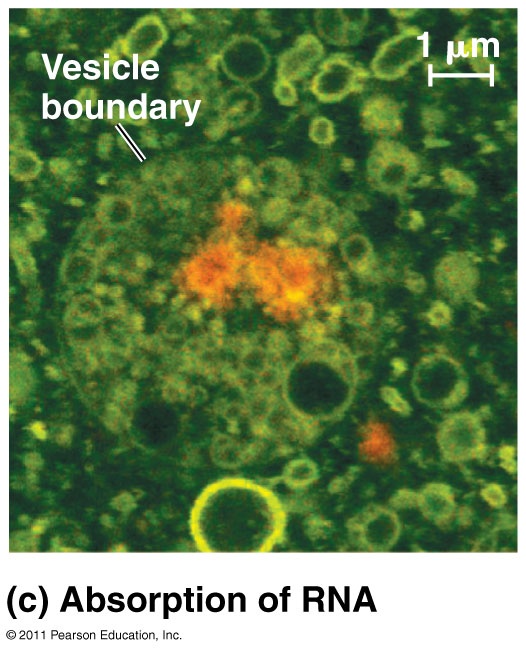 Key Events in Life’s History
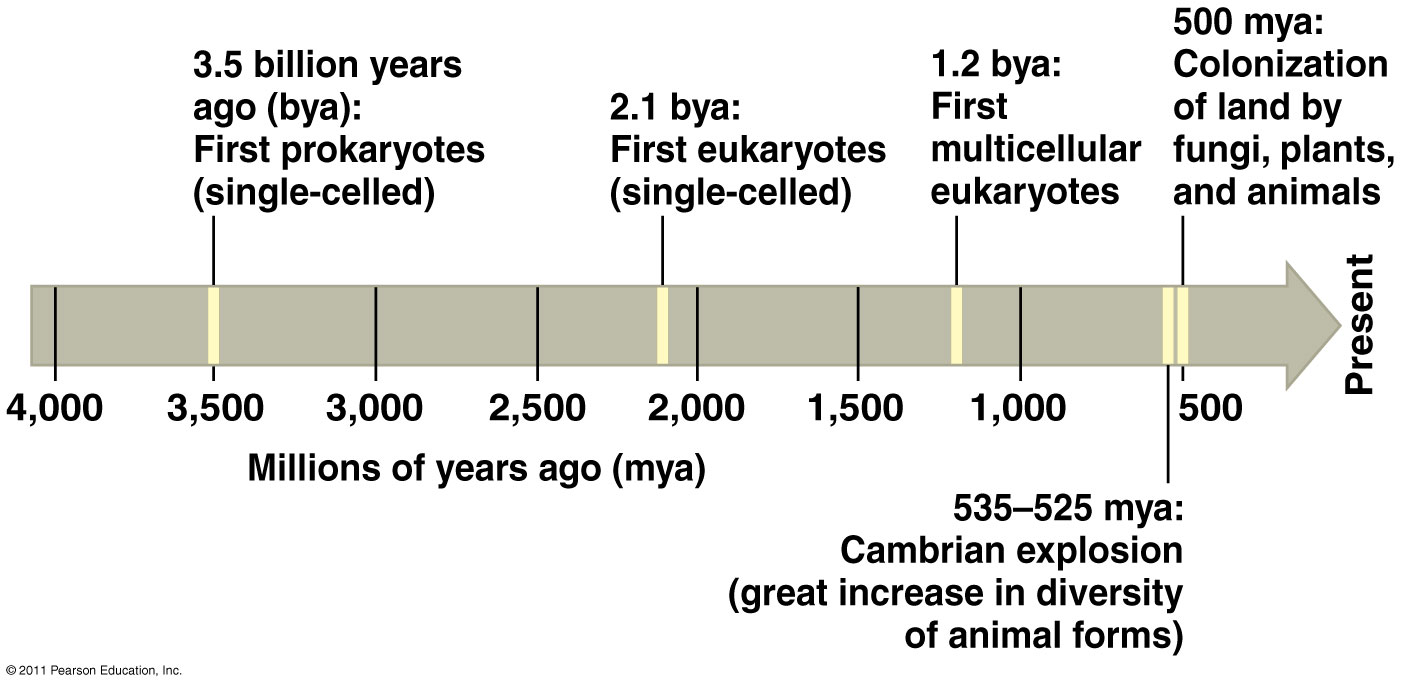 O2 accumulates in atmosphere
(2.7 bya)
Humans
(200,000)
Endosymbiont Theory
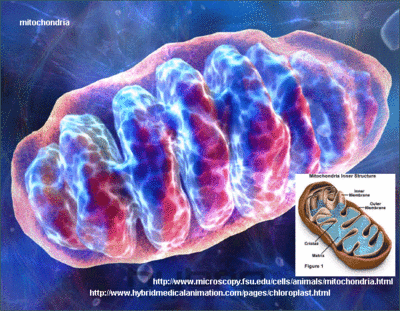 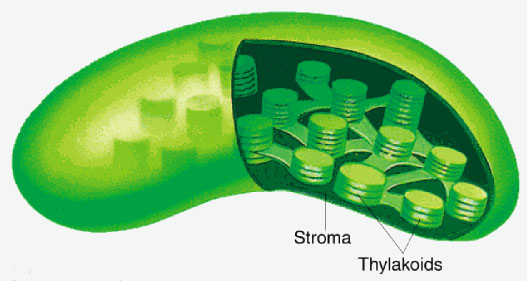 Mitochondria & plastids (chloroplasts) formed from small prokaryotes living in larger cells
Evidence:
Replication by binary fission
Single, circular DNA (no histones)
Ribosomes to make proteins
Enzymes similar to living prokaryotes
Two membranes
Mass extinctions → Diversity of life
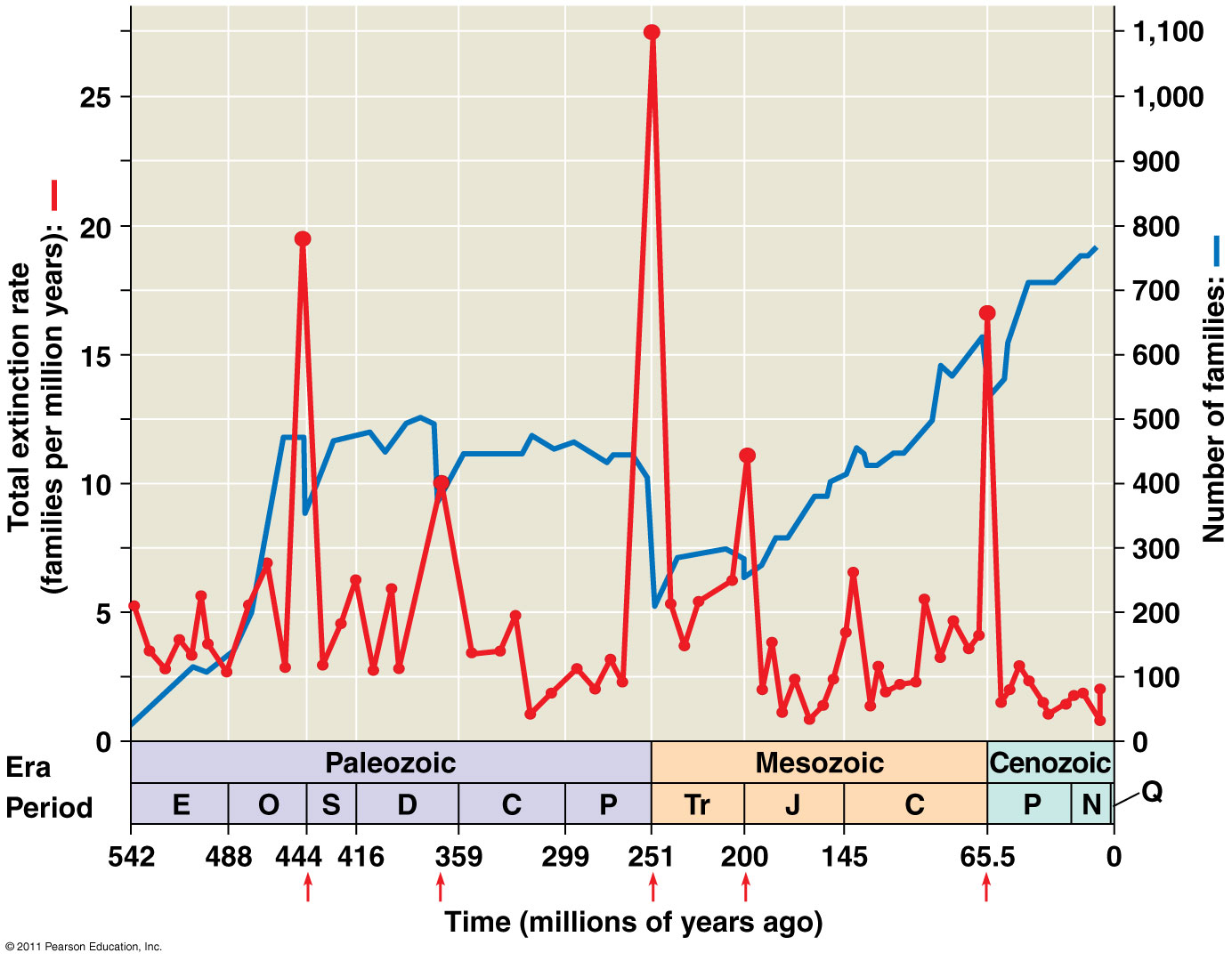 Major periods in Earth’s history end with mass extinctions and new ones begin with adaptive radiations